MEIN(E) LIEBLINGS-
NI3: May Lišanin, Jan Romih, Patricija Videc, Žiga Vodišek
Meine Lieblingsfarbe ist orange. Der Herbst ist orange.
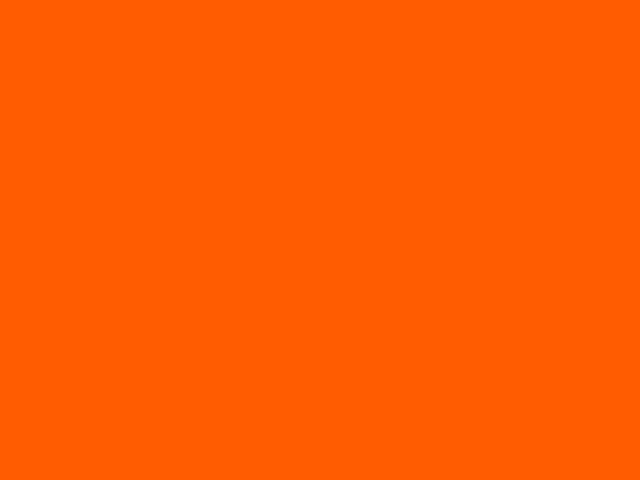 Meine Lieblingsfarbe ist grün.Das Gras ist grün.
Mein Lieblingsbuch ist Harry Potter.
Harry ist Zauberer.
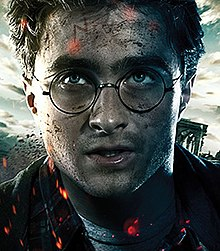 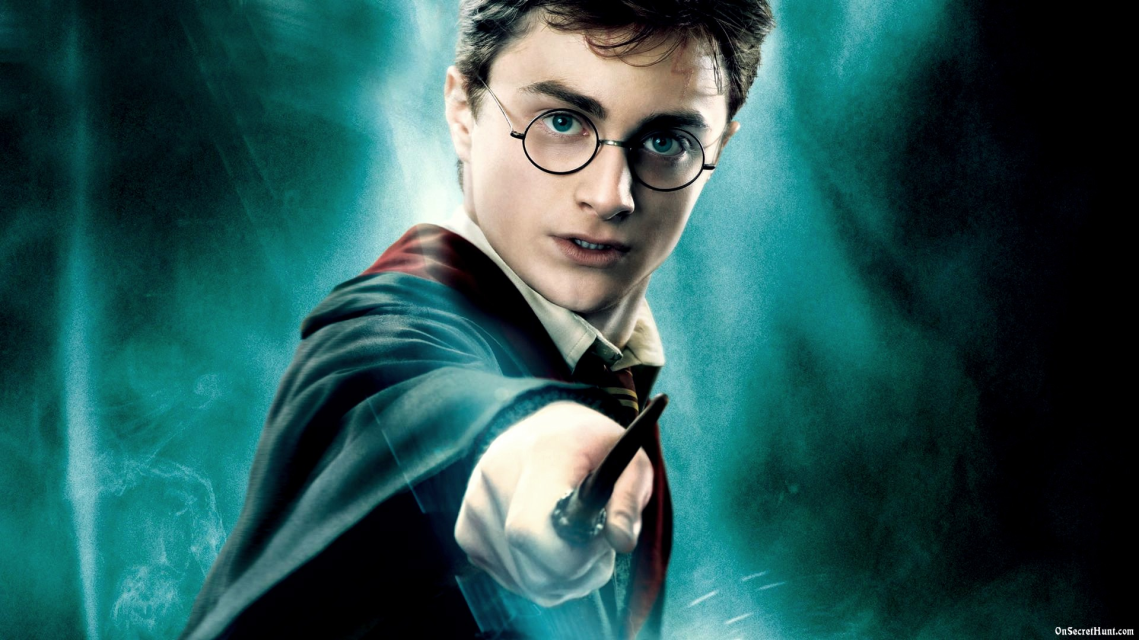 Mein Lieblingsbuch ist Herry Potter. Das Buch ist interessant.
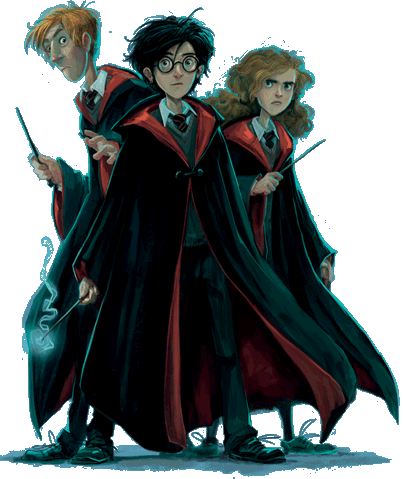 Mein Lieblingsbuch ist A Song of ice and fire.George R.R. Martin hat viele Bücher geschrieben.
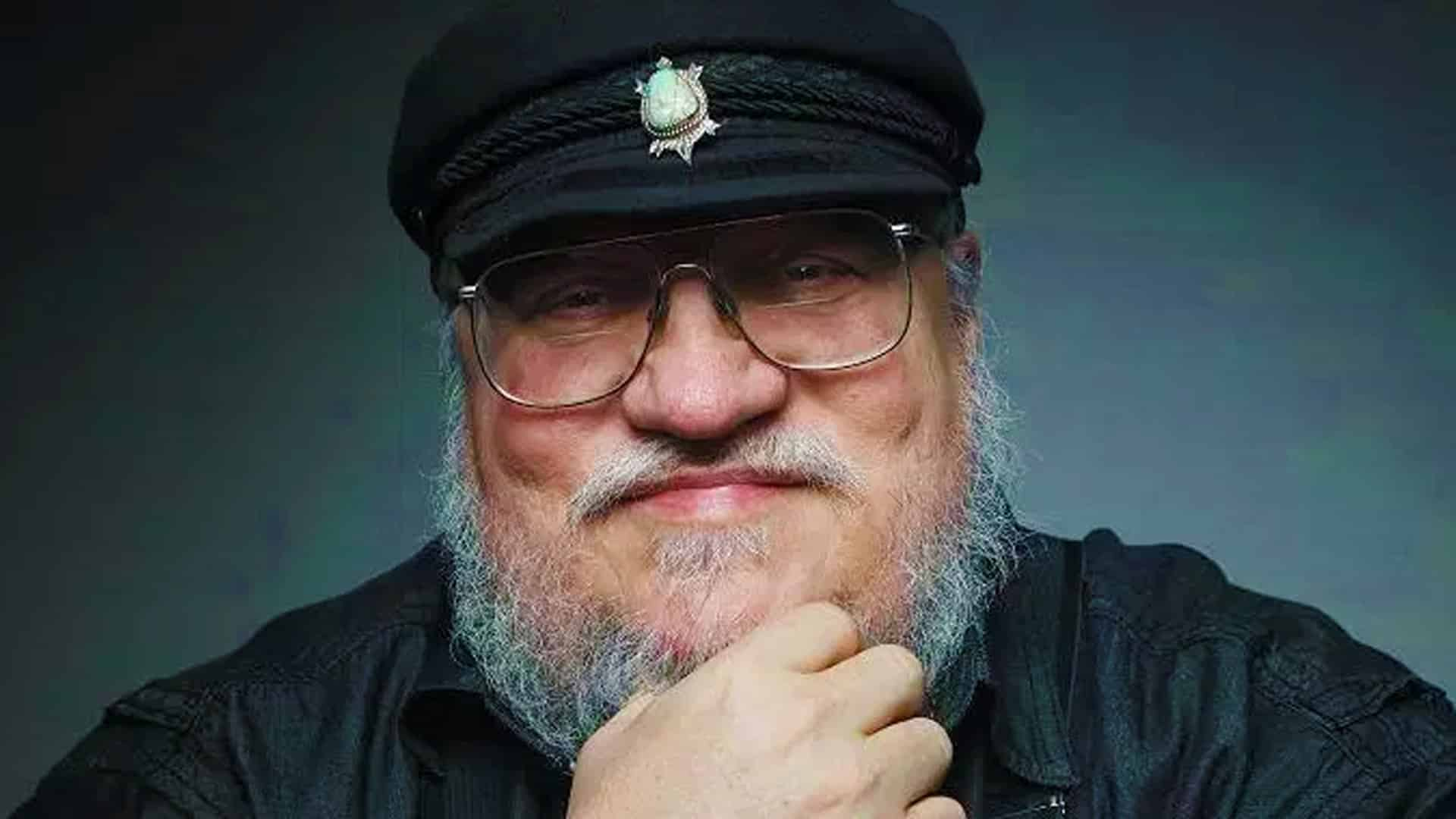 Mein Lieblingsessen sind Spaghetti. Spaghetti kommen aus Italien.
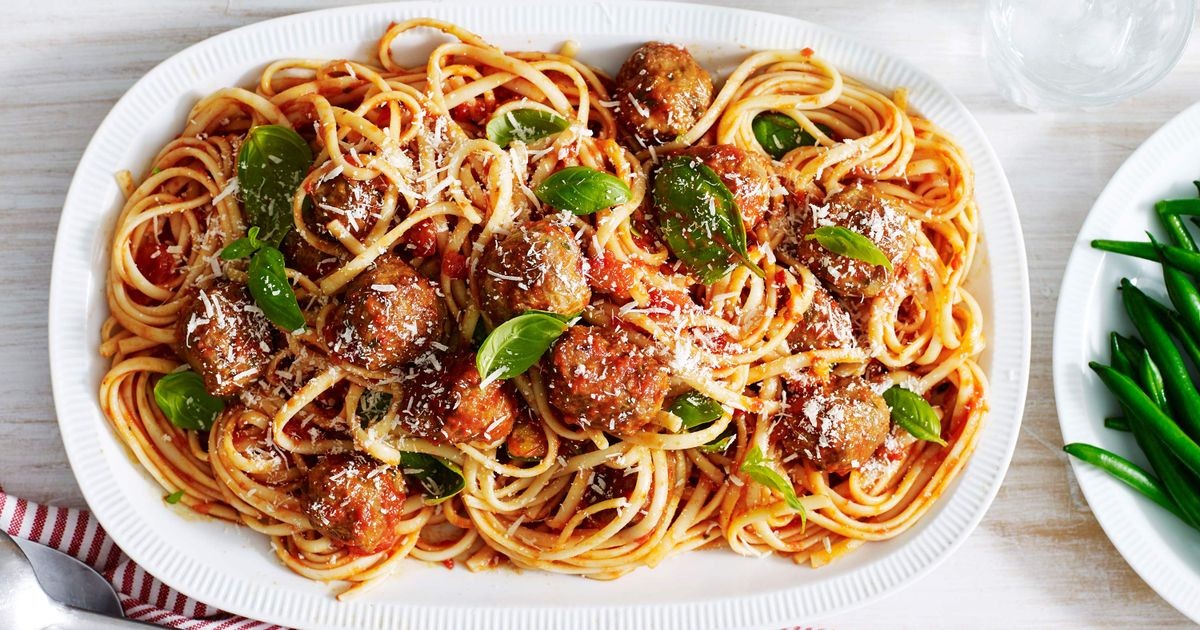 Mein Lieblingsessen sind frittierte Calamari.Calamari kommen aus dem Meer.
Mein Lieblingsgetränk ist Apfelsaft.Apfelsaft ist orange.
Mein Lieblingsgetränk ist heiβe Schokolade. Sie ist geschmackvoll.
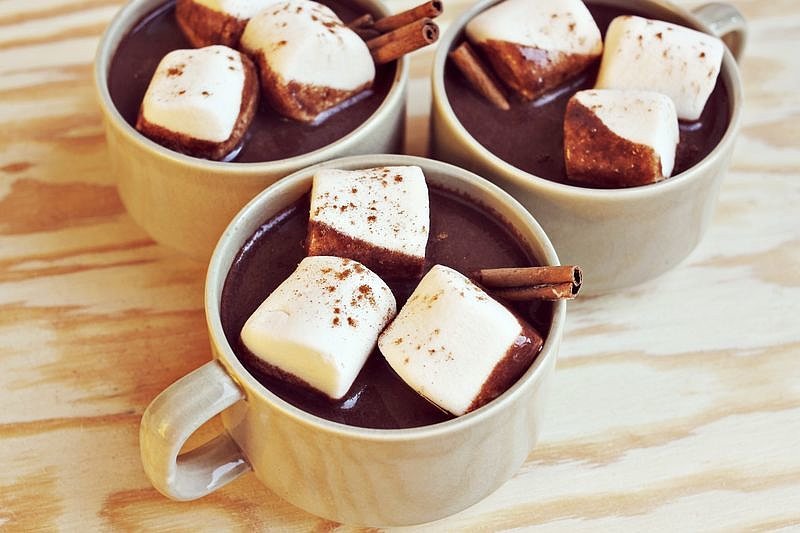 Meine Lieblingsbonbons sind Haribo- Süßigkeiten. Süßigkeiten sind sehr süß.
Mein Lieblingssänger ist Ed Sheeran. Er ist schön.
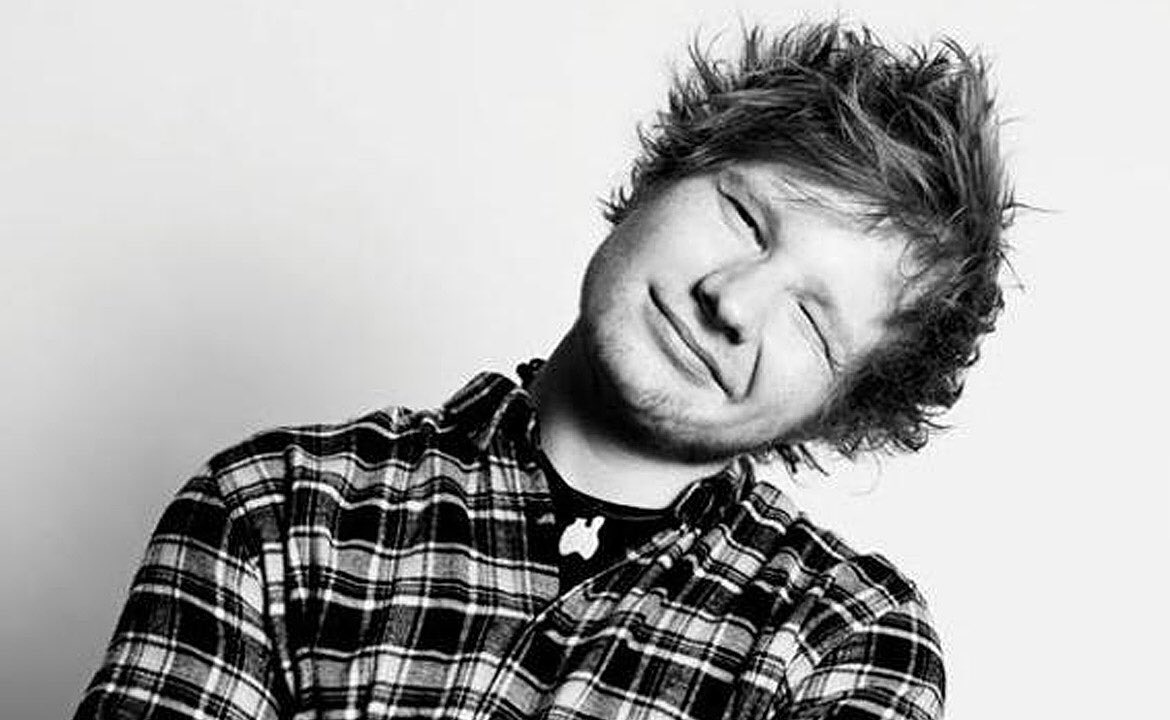 Mein Lieblingstier ist eine Schlange
Schlangen sind gefährlich.
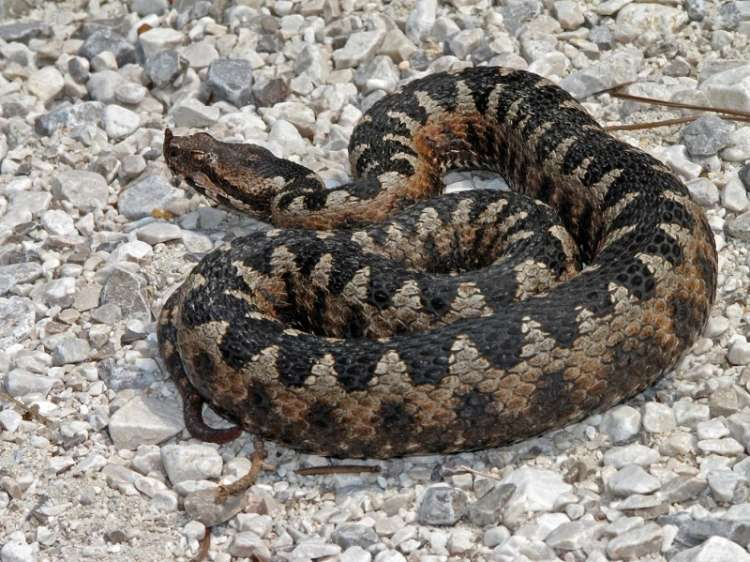 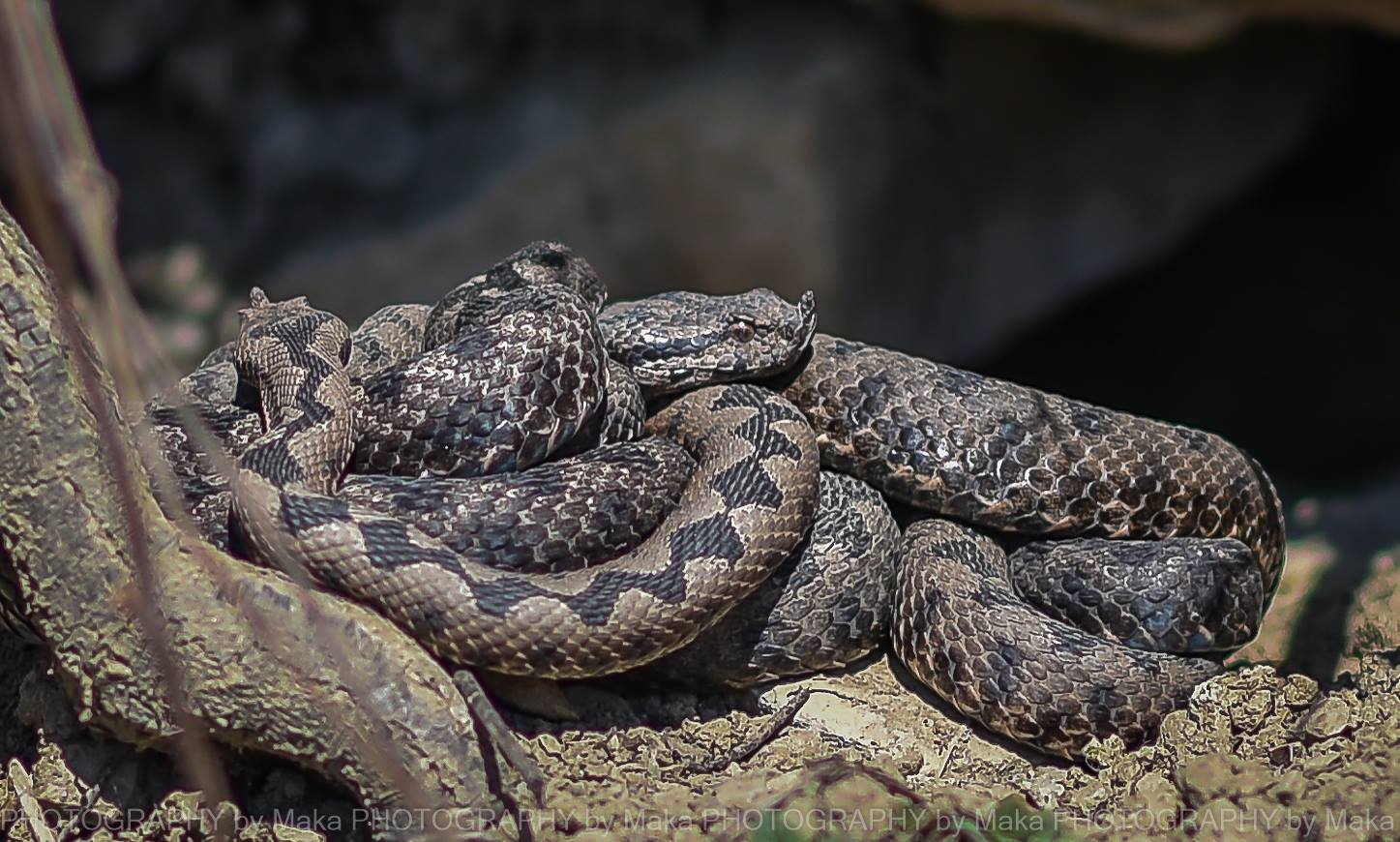 Mein Lieblingshaustier ist Katze. Es ist ruhig.
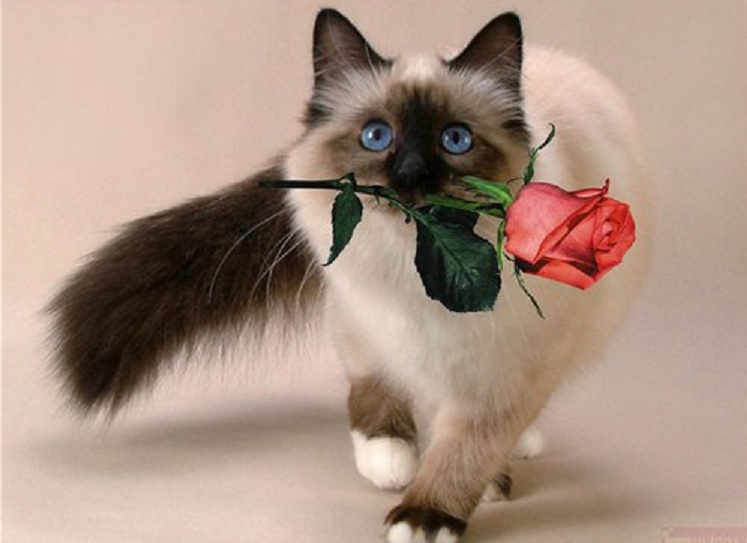 Mein Lieblingscomputerspiel ist Fallout 4.Fallout 4 ist ein Post-Nuklear-Computerspiel.
Mein Lieblingscomputerspiel ist Undertale. Es ist interessant.
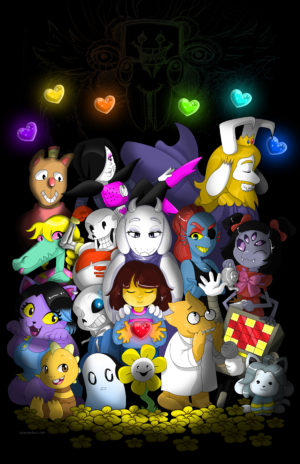 Mein Lieblingssportler ist Goran Dragić.Goran Dragić ist 32 Jahre alt.
Mein Lieblingssportler ist Peter Prevc. Er springt mit Skier.
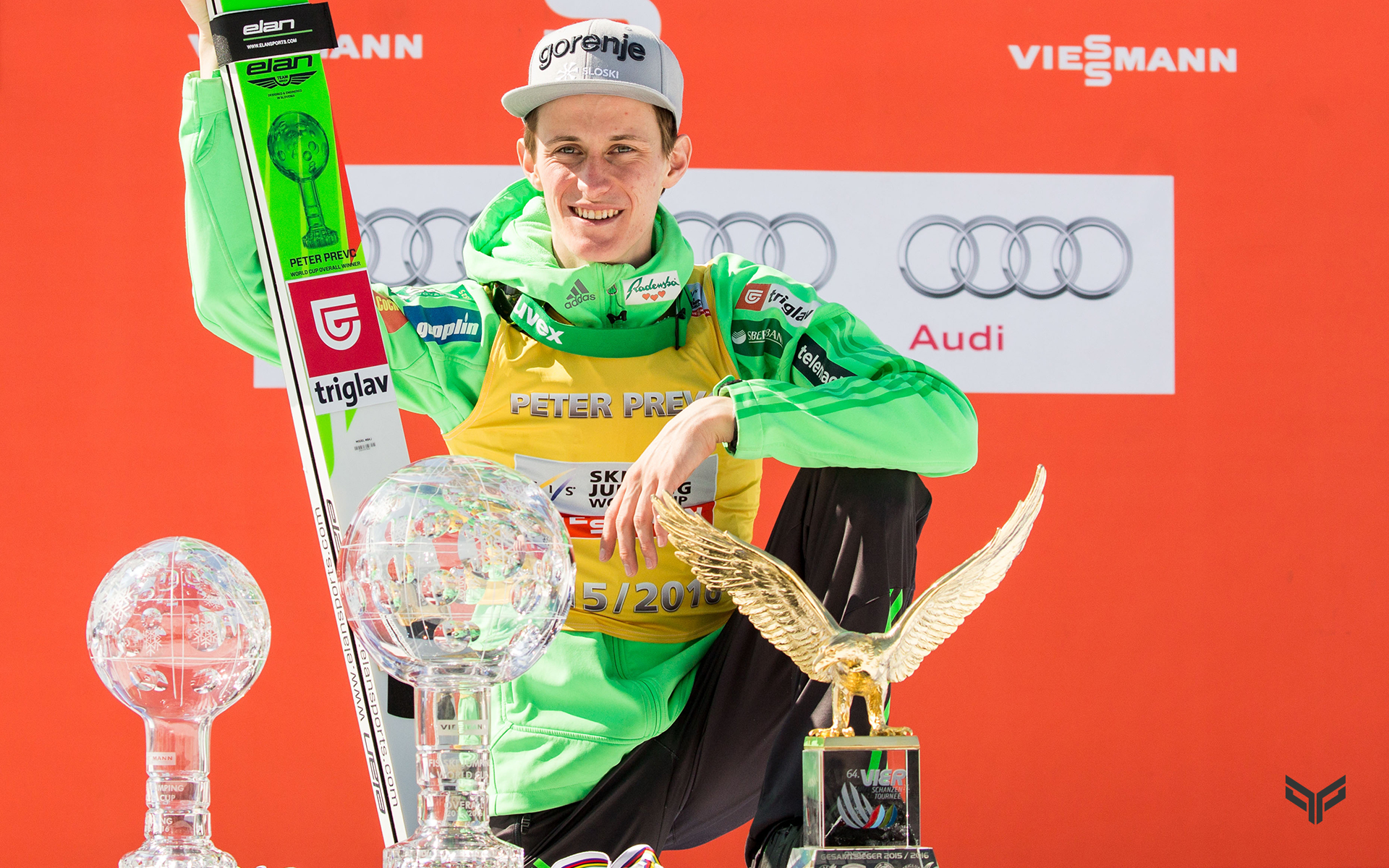